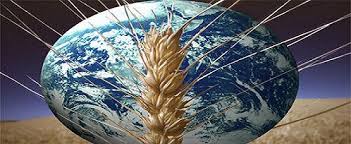 ALLNEEDS
3B Istituto Montale
Cinisello Balsamo
Mi
DESCRIZIONE
Allneeds lavora nel campo dell’agricoltura innovativa: sistemi di irrigazione e concimazione all’avanguardia, nell’ambito dell’agricoltura biologia e integrata.
In prospettiva l’azienda attiverà anche impianti per la lavorazione di alcuni prodotti agricoli come pomodori, arance, uva, insalate. Lavorazione a freddo, packaging a basso impatto ambientale, uso di energie rinnovabili.
I rischi sono legati al tipo di mercato collegato al prodotto, alle condizioni climatiche e agli altri imprevisti in agricoltura.
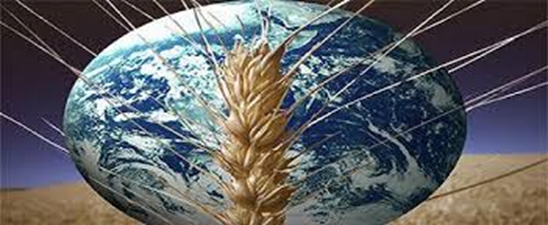 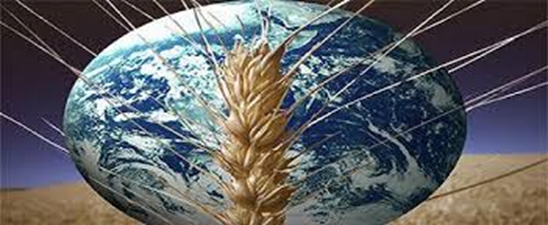 Conclusioni:
Predisporre un piano dei possibili rischi impone uno studio e una conoscenza più puntuali delle caratteristiche della propria azienda. Il confronto con un assicuratore avrebbe permesso di non sottovalutare l’aspetto della sicurezza dei prodotti nel magazzino.
Dal punto di vista didattico, la simulazione ha messo in luce aspetti pratici della gestione aziendale che dal punto di vista teorico sembravano meno problematici.